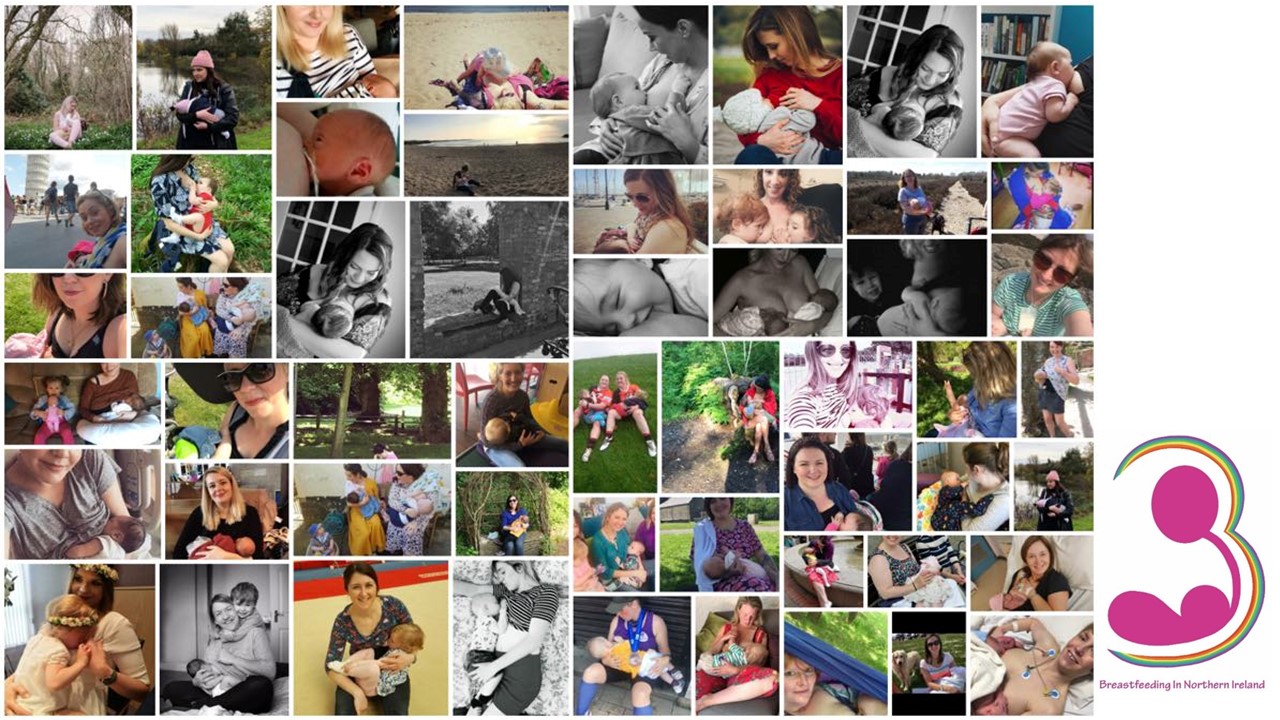 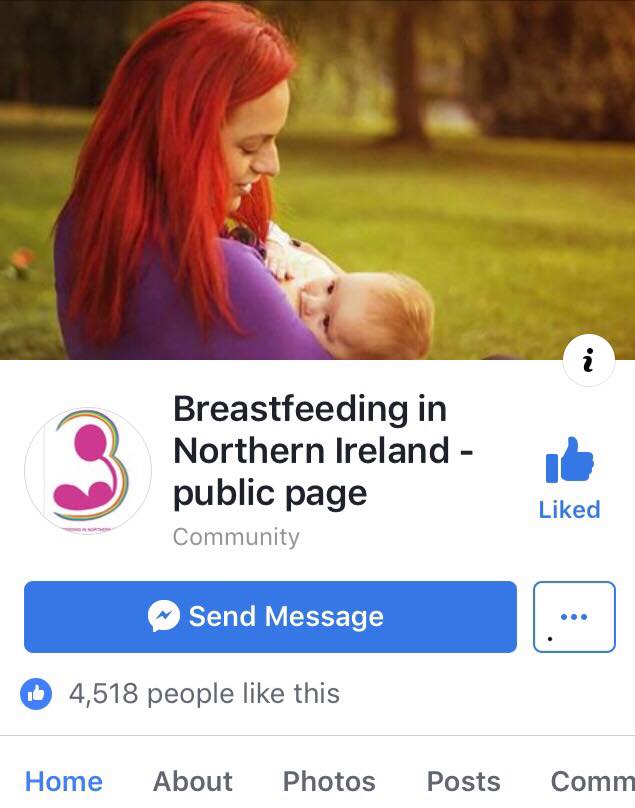 Our new public page
Started in January 2018
Purpose – 
Normalize Breastfeeding – general public
Increase knowledge in woman’s real world (Dads, MIL’s and family tagged) 
Allows sharing of information of how  breastfeeding works
Currently 4,720 people following the page
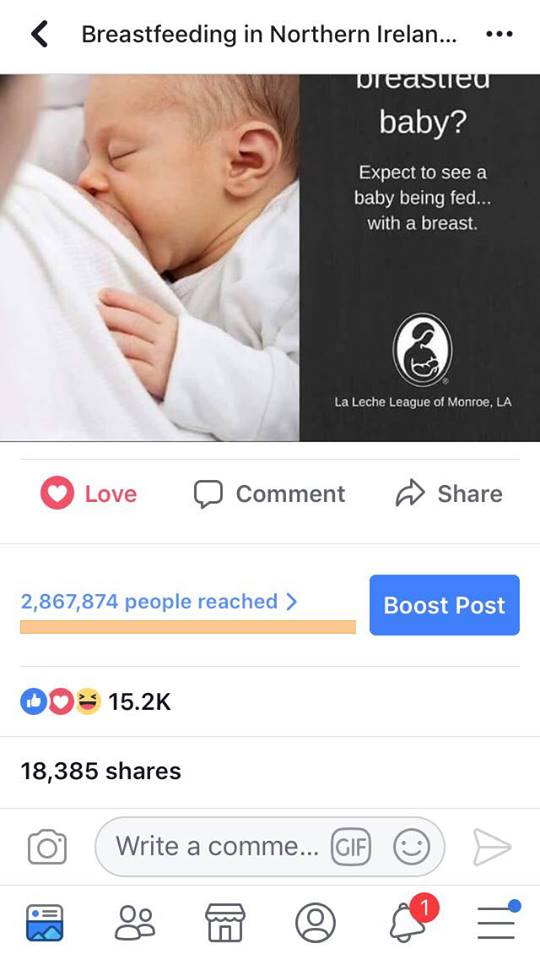 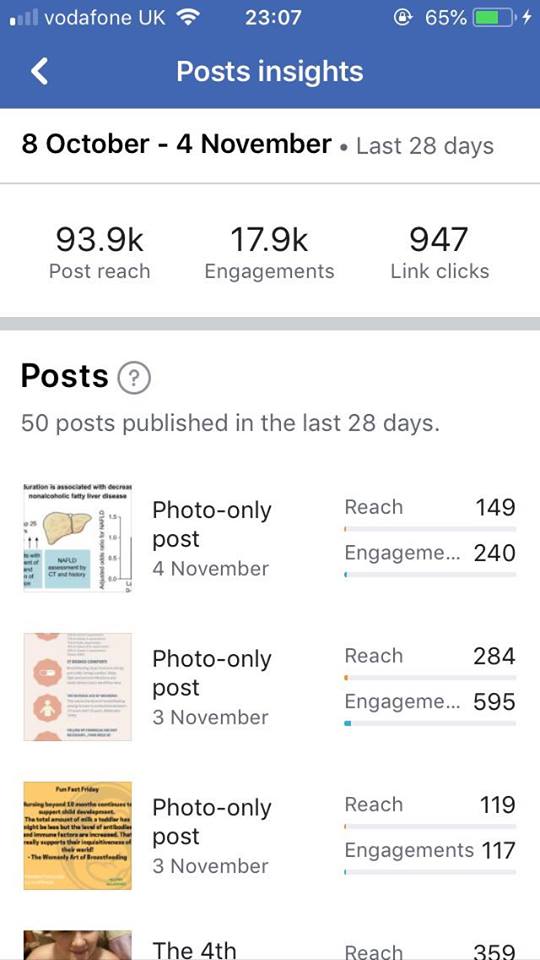 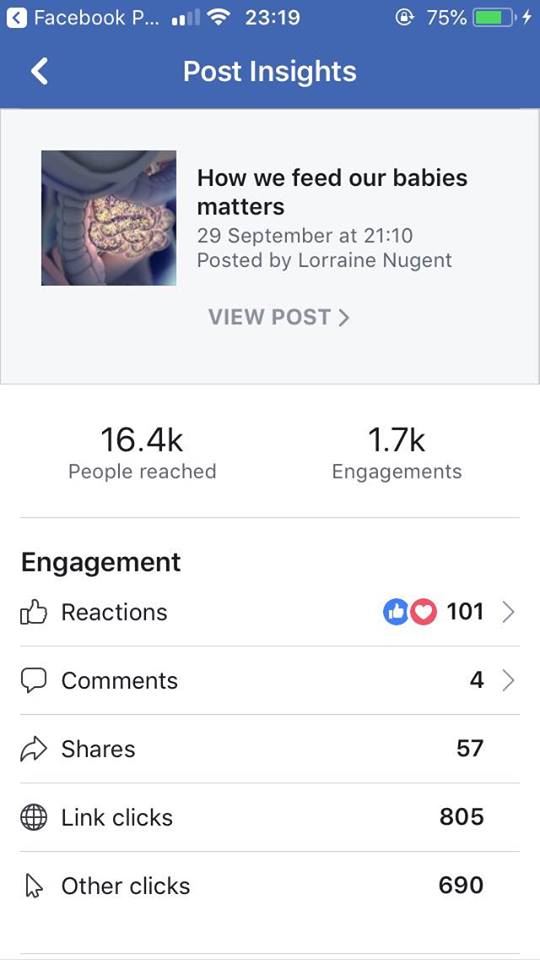 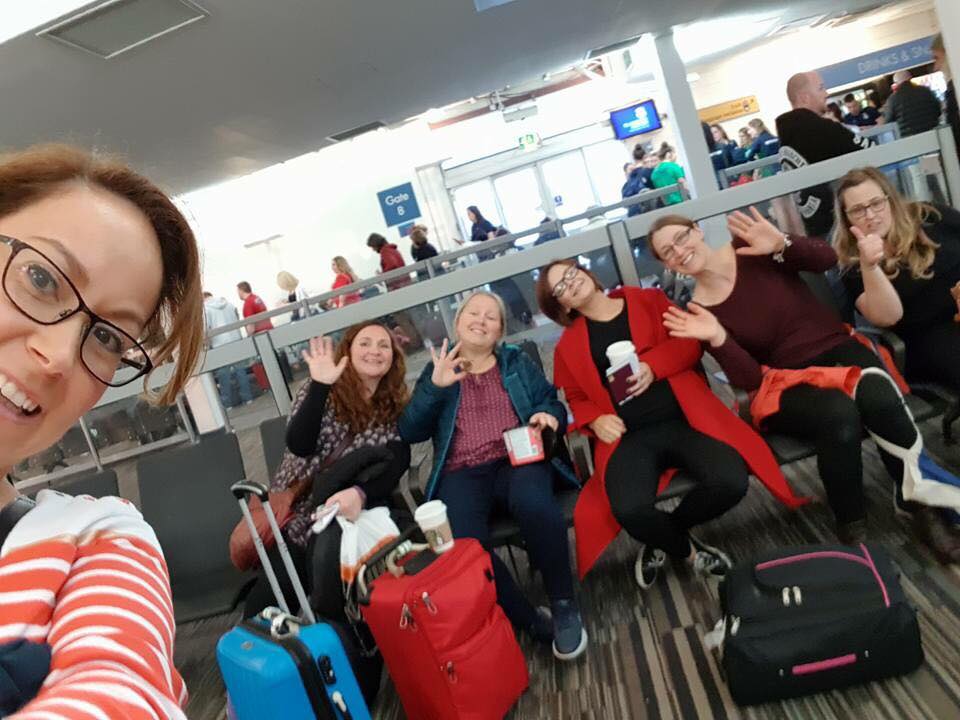 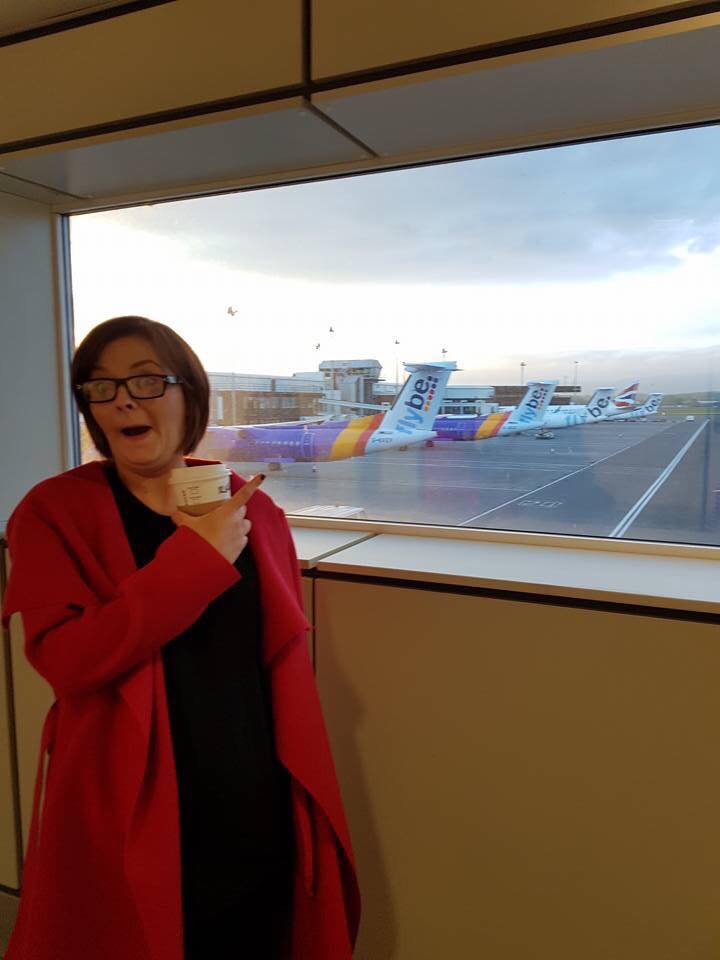 Off to the Mamma Awards!
[Speaker Notes: Largest Independent annual midwifery and maternity conference in the UK]
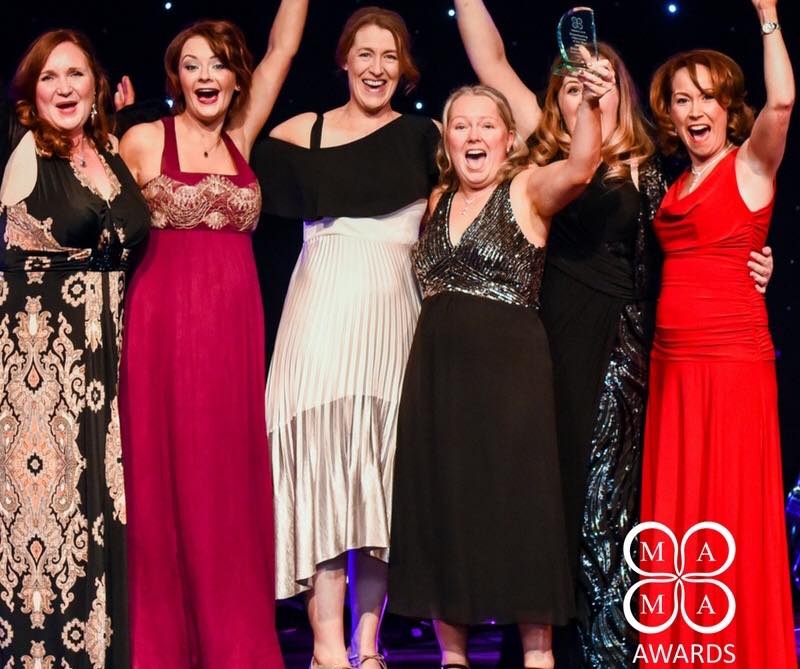 Breastfeeding Champions 2018!
[Speaker Notes: Said particularly impressed with the fact that we are all volunteers supporting women with no funding or involvement from statutory body
Also commented that we had “created a virtual village for women, especially helpful in the “wee small hours”]
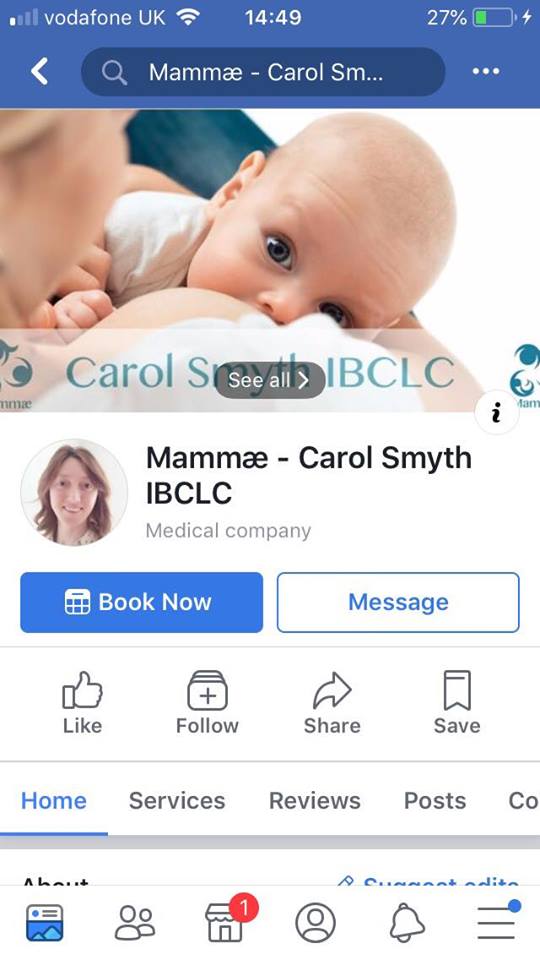 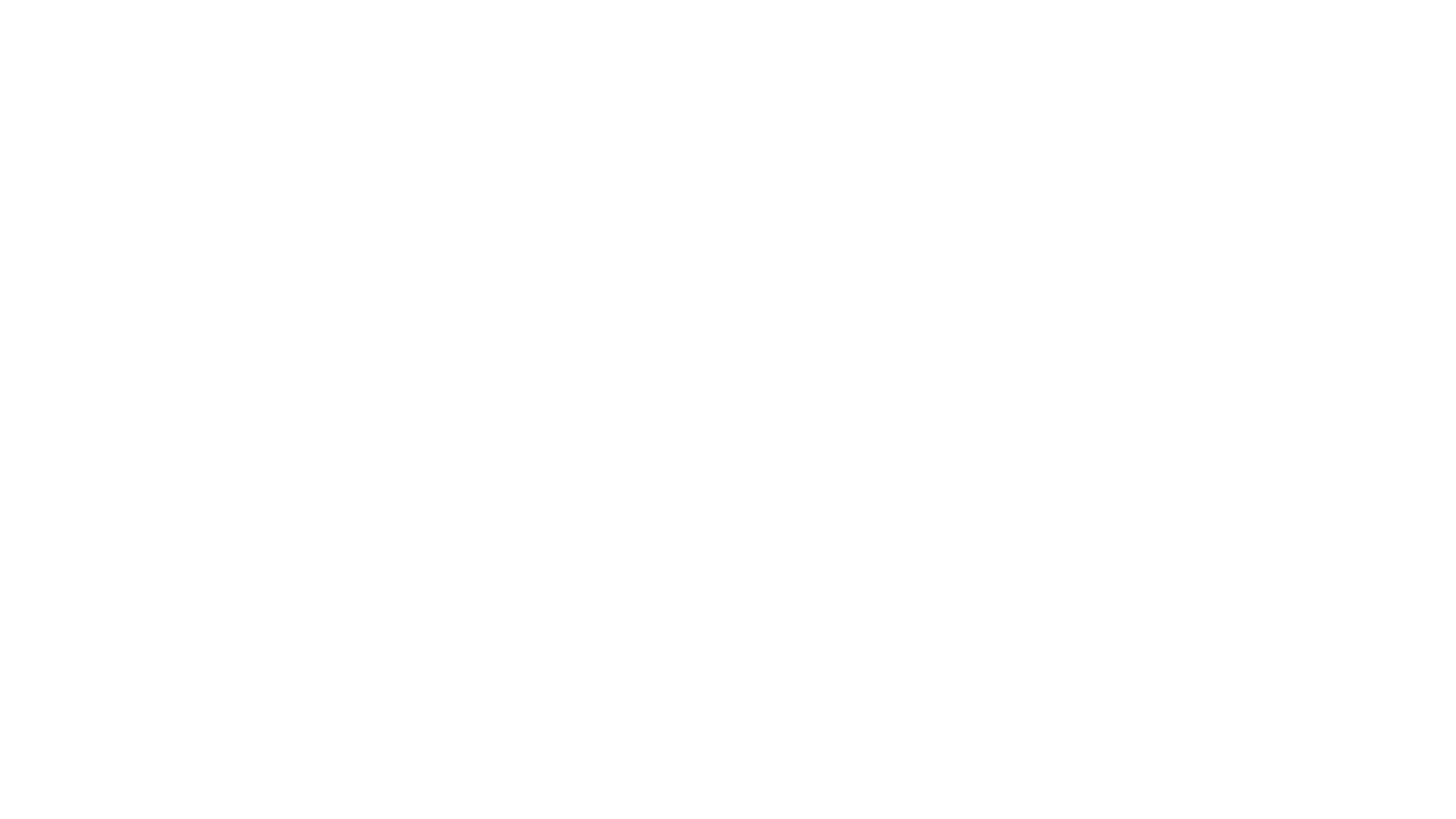 Positive Birth NI AwardsBFNI and Mammæ are shortlisted!
Mammæ Carol Smyth IBCLC Wins !!
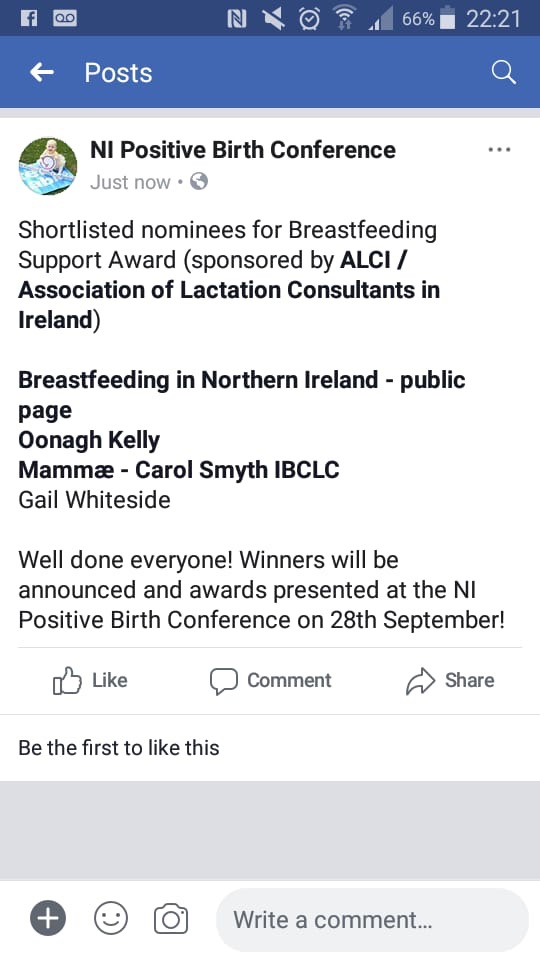 Links with Wendy Jones
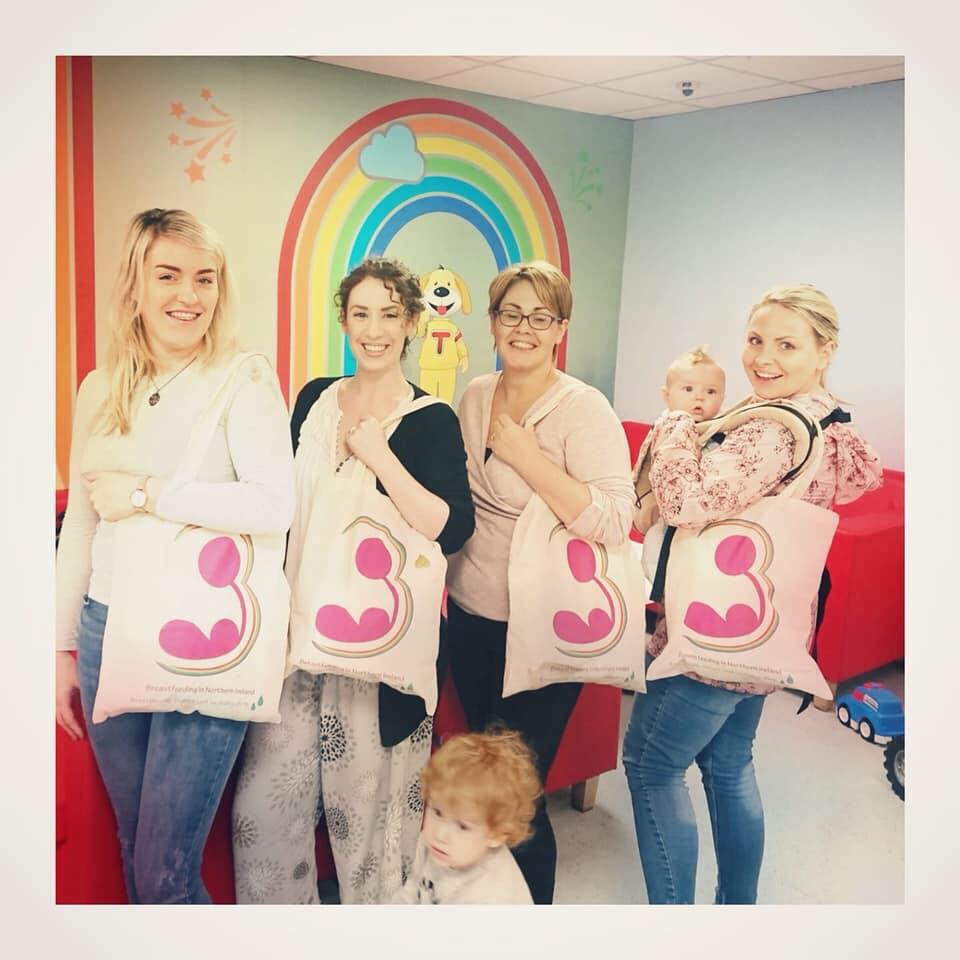 Real life connections
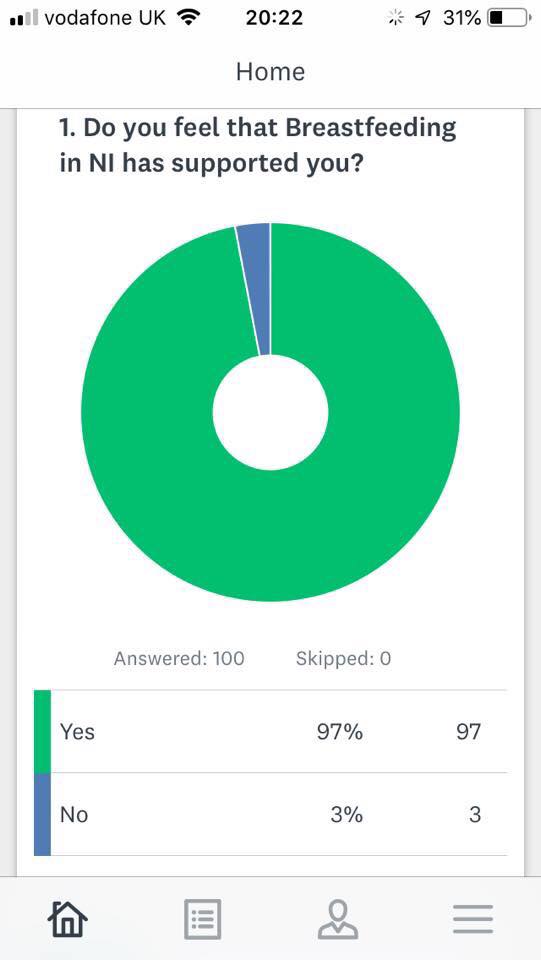 SurveyMonkey Oct 2018
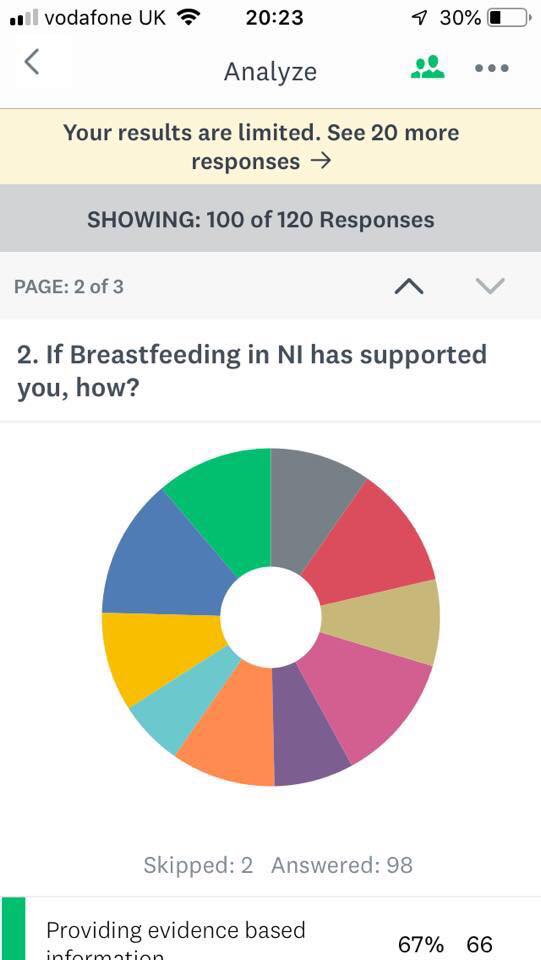 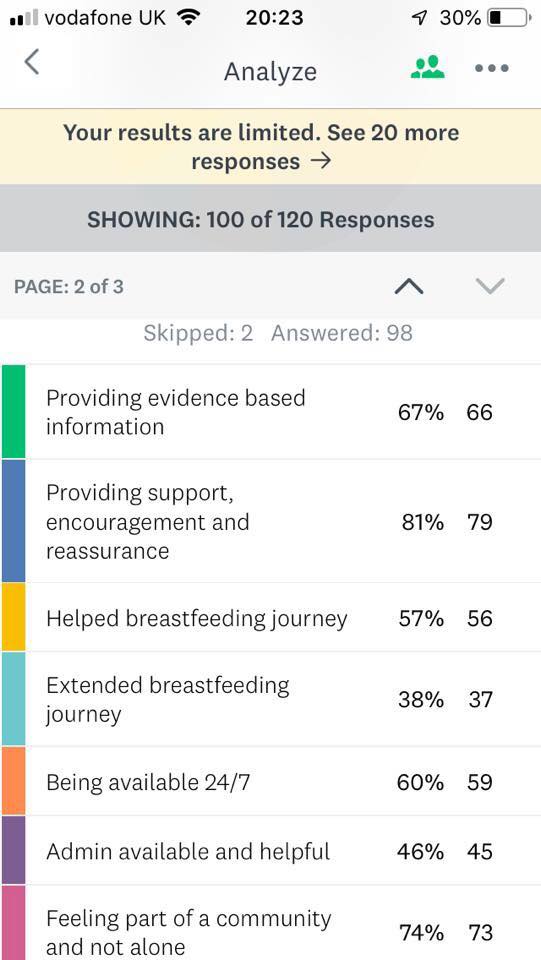 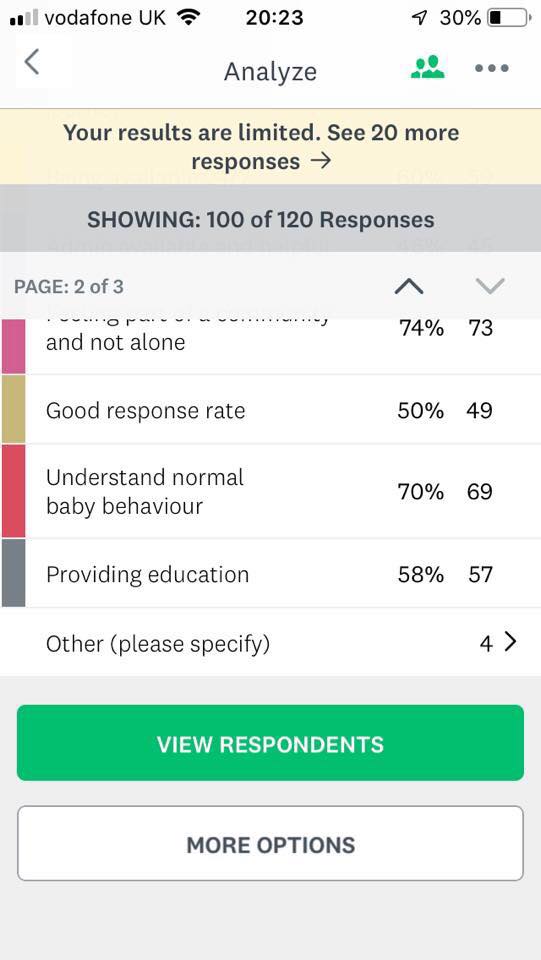 Suggestions for improvement
Snapshot of BFNI
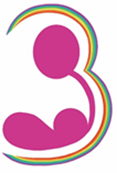 24 Hours in BFNI 20/10/18
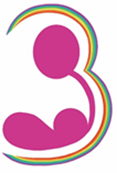 24 hours in BFNI
12:58 Donation – Breastmilk storage bags
13:38 Partner got Breastmilk keepsake art - Birthday 
13:52 Baby has a cold, should I keep feeding him?
14:04 Can I keep feeding when I have food poisoning?
14:35 Breastfeeding puts my 17 month old to sleep every time!
14:47 Biting help - late onset low milk supply
15:22 Breastfeeding at Rosepark Farm - owner congratulated me
15:37 NIP (nursed in public) at Giants Causeway
00:51  1 day old – what’s normal?
01:20  cluster feeding, 3 Days old 
02:52  Engorgement at 9 weeks
05:59  Comebacks for co-sleepers
07:28  2 year old night feeds – normal?
08:23  looking back – 1year after weaning
09:34  Is my 4 week old feeding well?
09:46  Golden Boobies - celebration
09:49  Bottle refusal 4mths, how will I do exam?
11:06  Admin post: Breast Crawl video
11:10  Admin post: Global Health media video
24 hours in BFNI
20:36  Family want me to give a dummy, I don’t
20:41  Admin post – It’s ok to wake a sleeping baby to offer a feed 
21:50   “The Let Down” comedy on Netflix
22:48  15 week old, how much milk should he get?
23:01   Breastfeeding on TV “With this Ring” 
23:22   Low milk supply in one breast after mastitis.
23:58   Feeding my sick baby in SWAH
16:18  NIP at Belfast Castle
17:11  Pump recommendations?
17:18  3 week old poor weight gain -  what is switch                    nursing?
17:38  Return to work help
18:08  Nursing strike is over, thank you for your help
18:36  4 month sleep regression help
18:55  Admin Post - La Leche League Meeting info
19:23  My baby tried to latch to a pumpkin 
19:33  3 day old baby, should I have a routine?
20:18  2year old is sick and only wants breastmilk
[Speaker Notes: Just over a quarter of members have fed beyond 6mths]
Experiences of mothers in BFNI
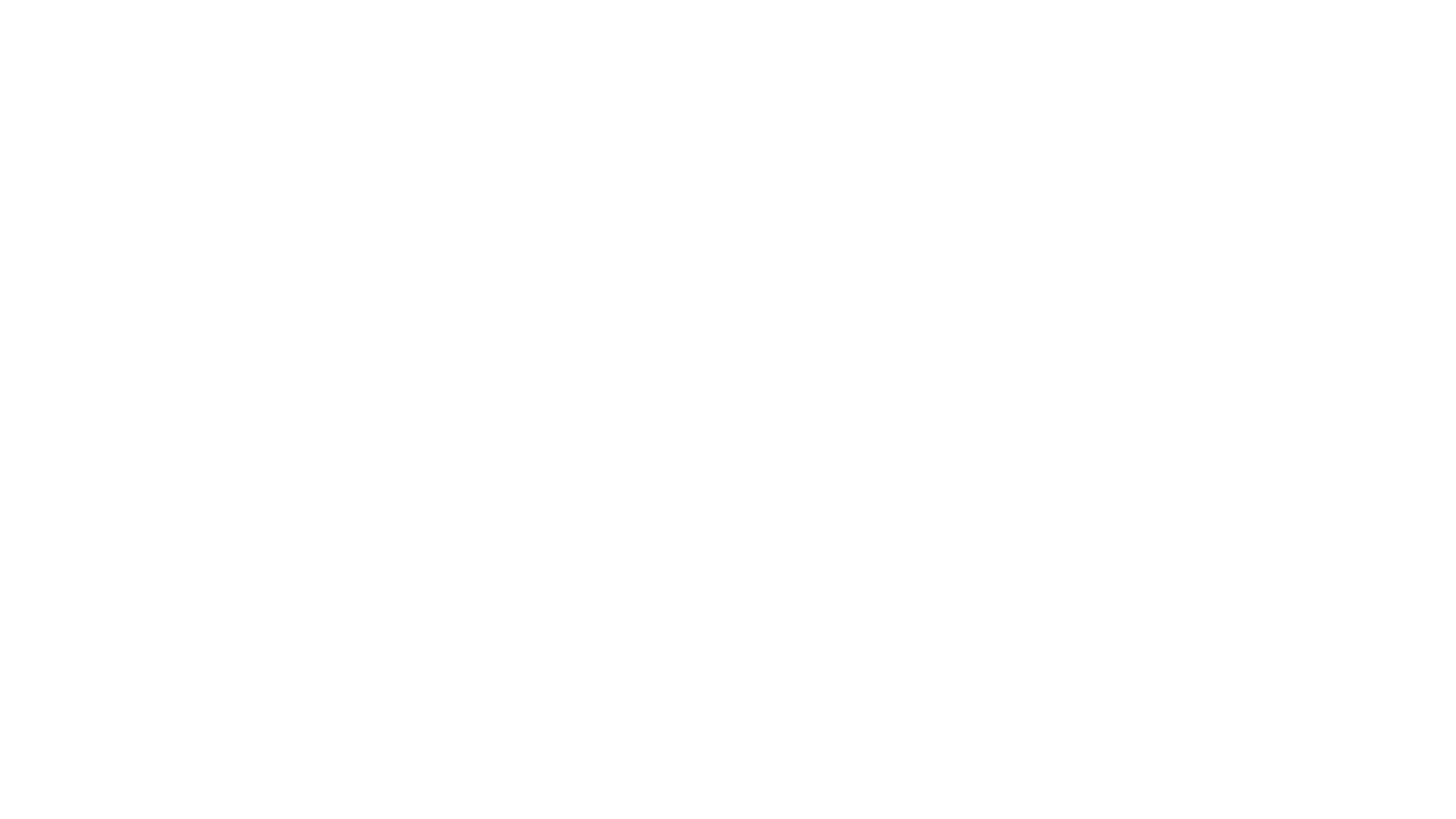 BFNI supporting Research
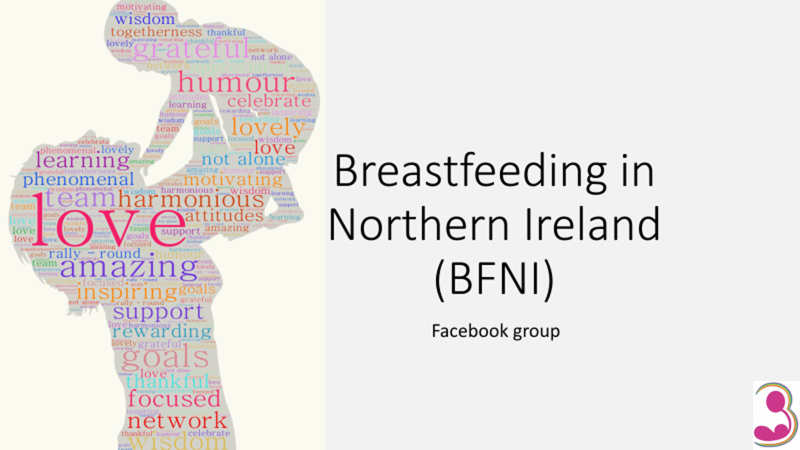